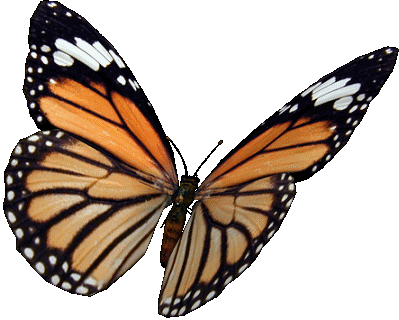 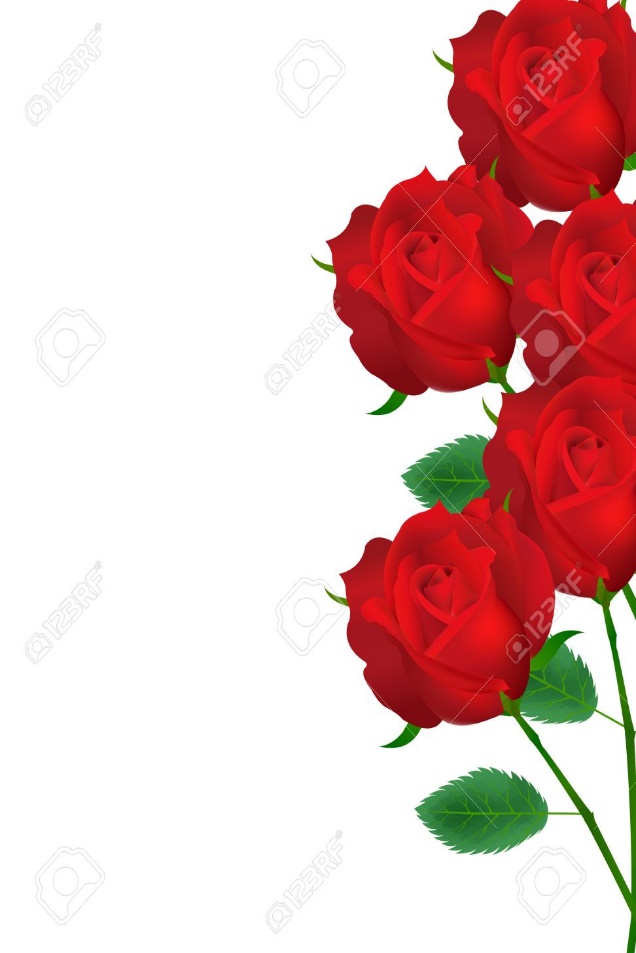 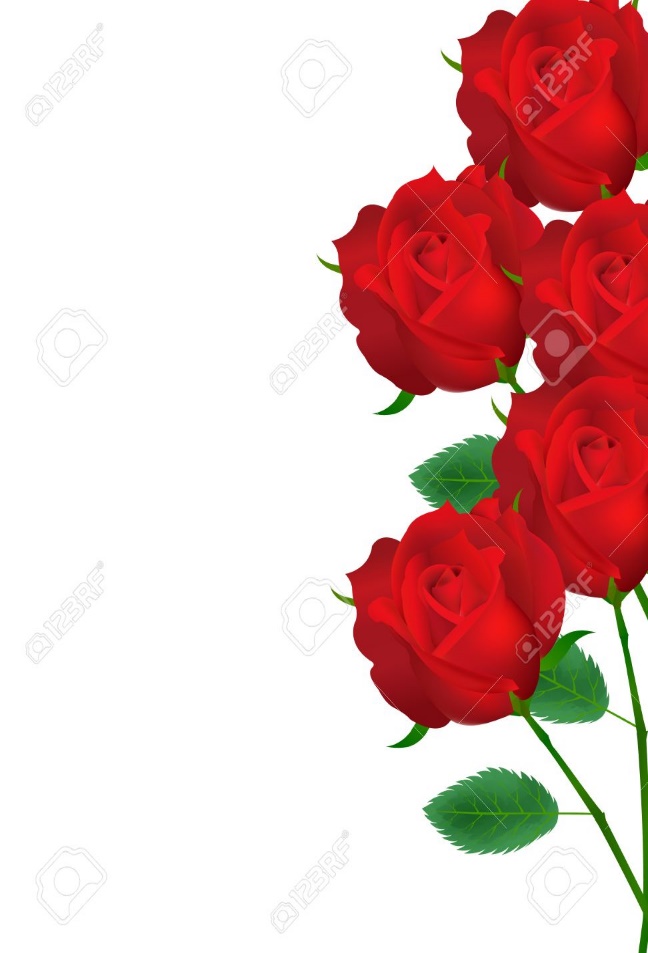 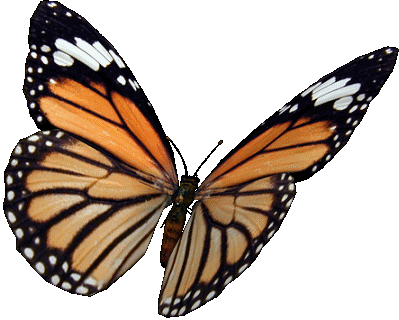 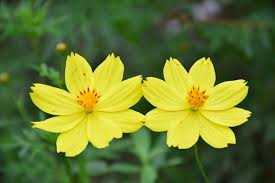 স্বাগতম
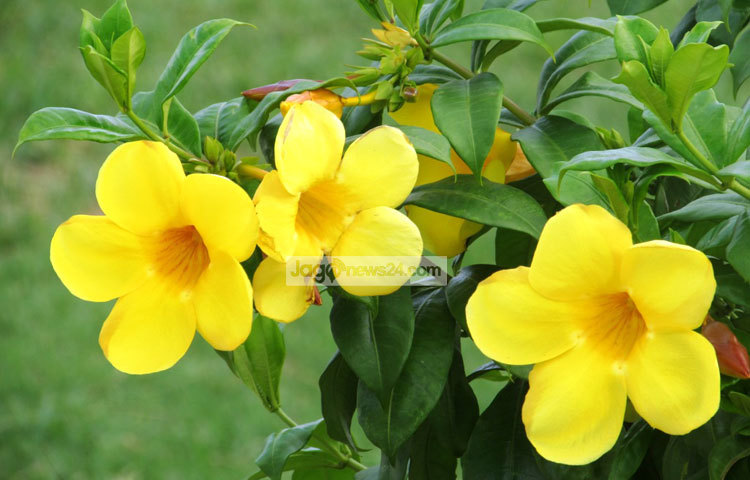 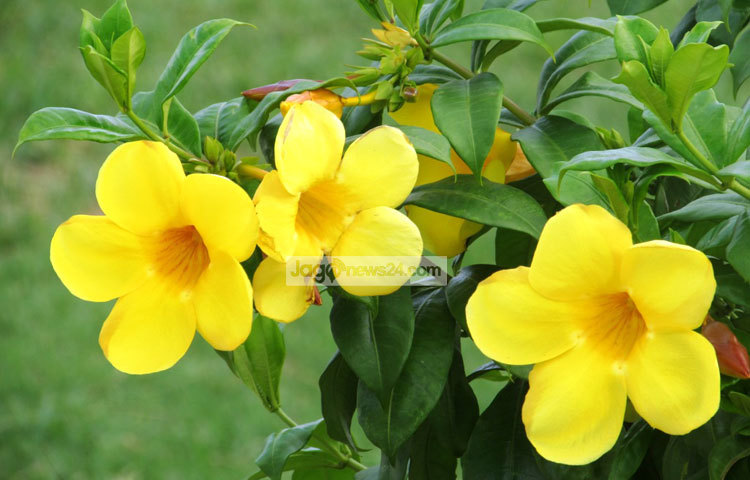 পরিচিতি
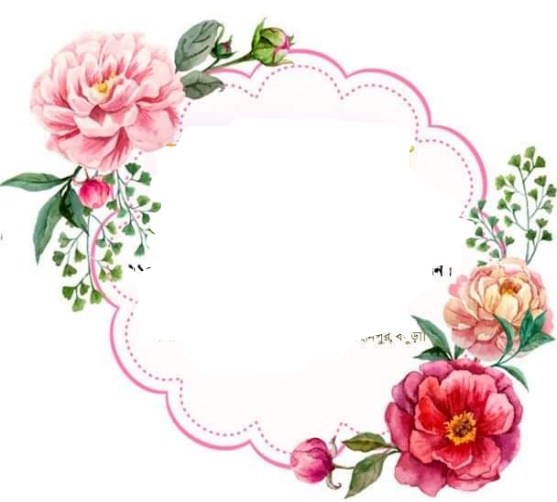 মোঃ মাছুম বিল্লাহ
সহকারী শিক্ষক
সরকারি দৌলতপুর মুহসিন মাধ্যমিক বিদ্যালয়,
দৌলতপুর , খুলনা ।
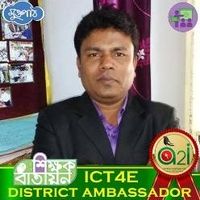 শ্রেনিঃ অষ্টম
বিষয়ঃ বিজ্ঞান 
অধ্যায়ঃ ষষ্ঠ
সময়ঃ ৫০ মিনিট
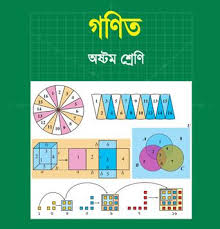 নিচের ছবিটি লক্ষ্য কর…….
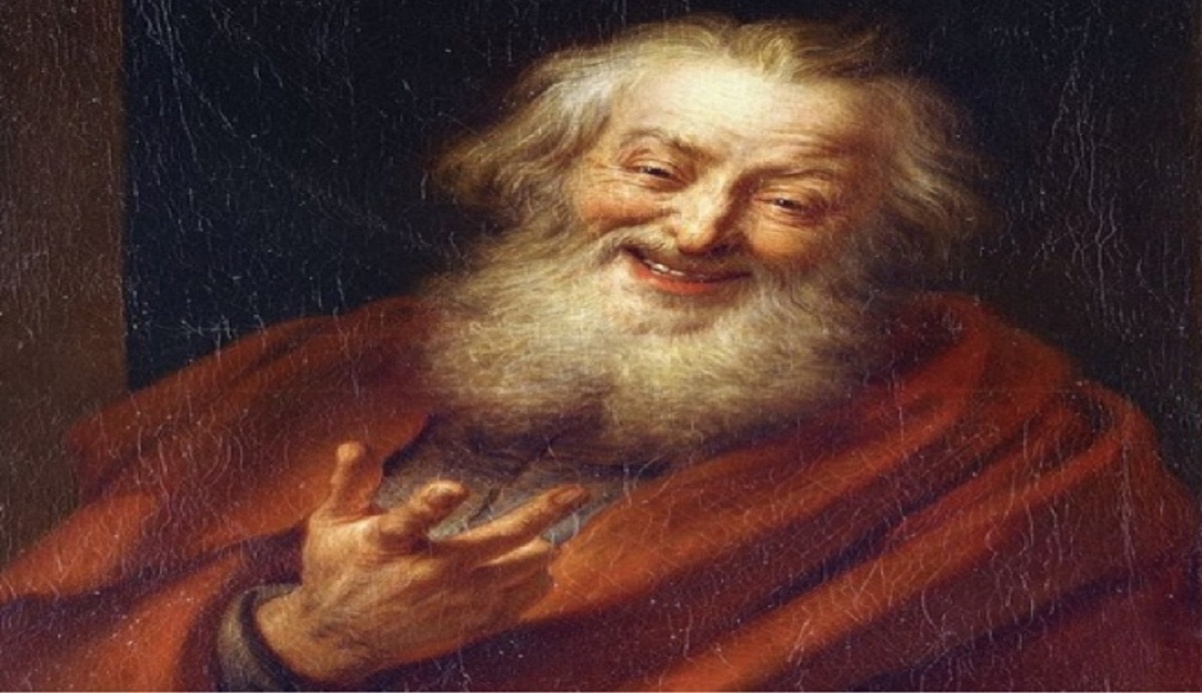 ডেমোক্রিটাস পদার্থের ক্ষুদ্রতম কণা আবিস্কার করেন।
তোমরা বলতে পার পদার্থের ক্ষুদ্রতম কণার নাম কি ?
ডেমোক্রিটাস
এটম বা পরমাণু ।
নিচের ছবিটি লক্ষ্য কর এবং ১,২,৩ নং চিত্রের নাম বলো...
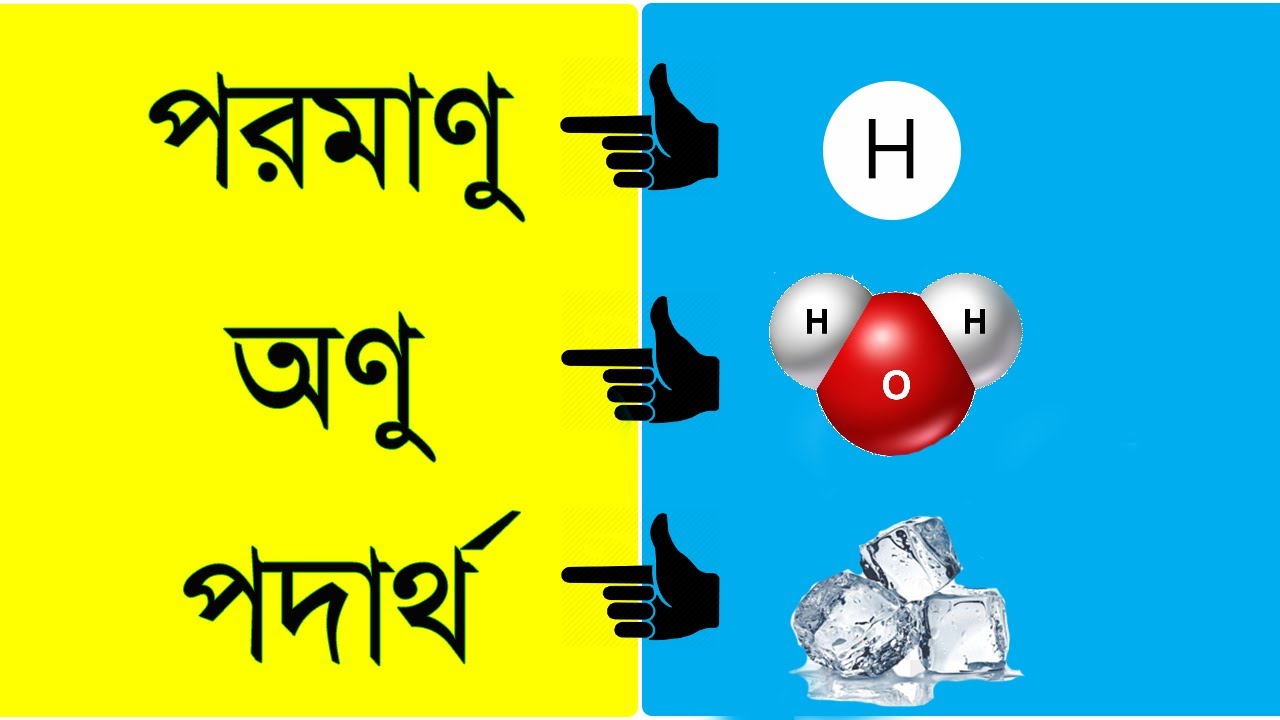 পরমাণু
১
অনু
২
পদার্থ
৩
নিচের ছবিটি লক্ষ্য কর…….
-
ইলেকট্রন
তোমরা বলতে পার চিত্রে
 কী দেখান হয়েছে ?
+
প্রোটন
নিউট্রন
পরমাণুর গঠন
কেন্দ্র/নিউক্লিয়াস
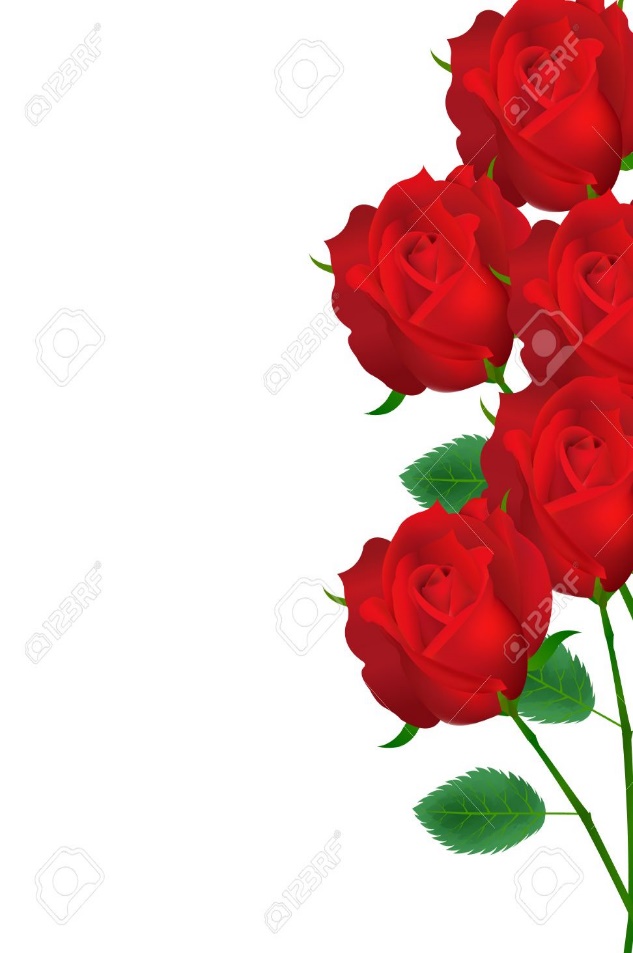 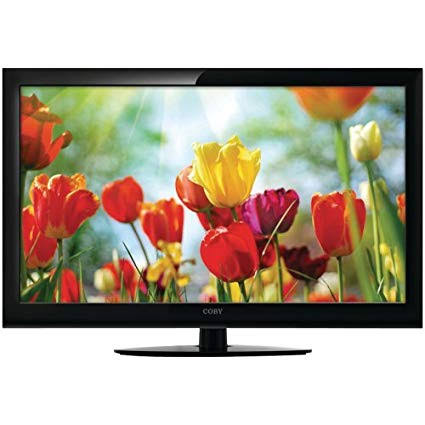 আজকের পাঠ .......
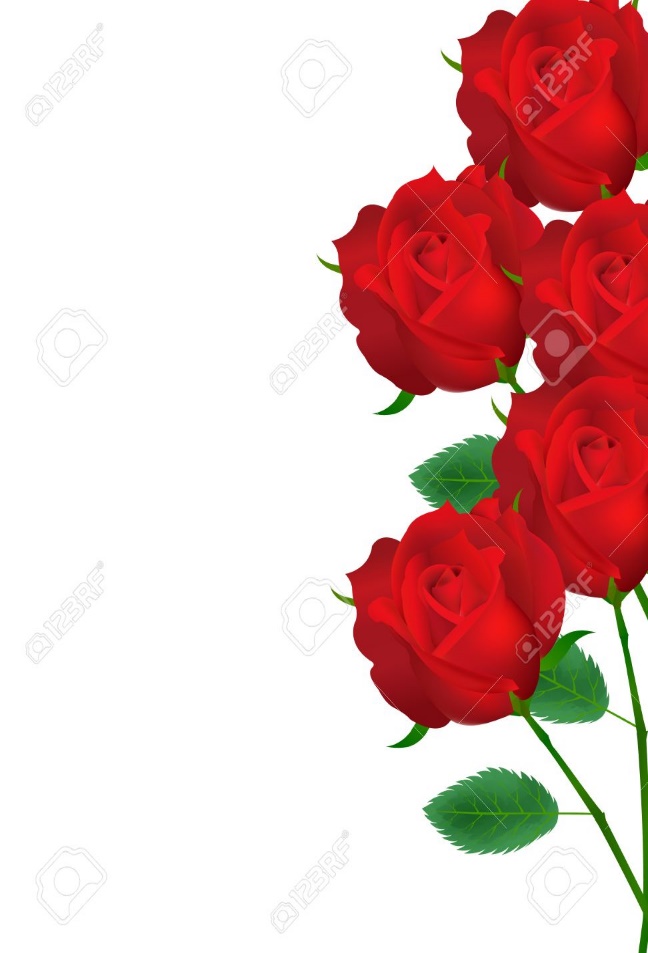 “পরমাণুর গঠন”
এই পাঠ শেষে শিক্ষার্থীরা...
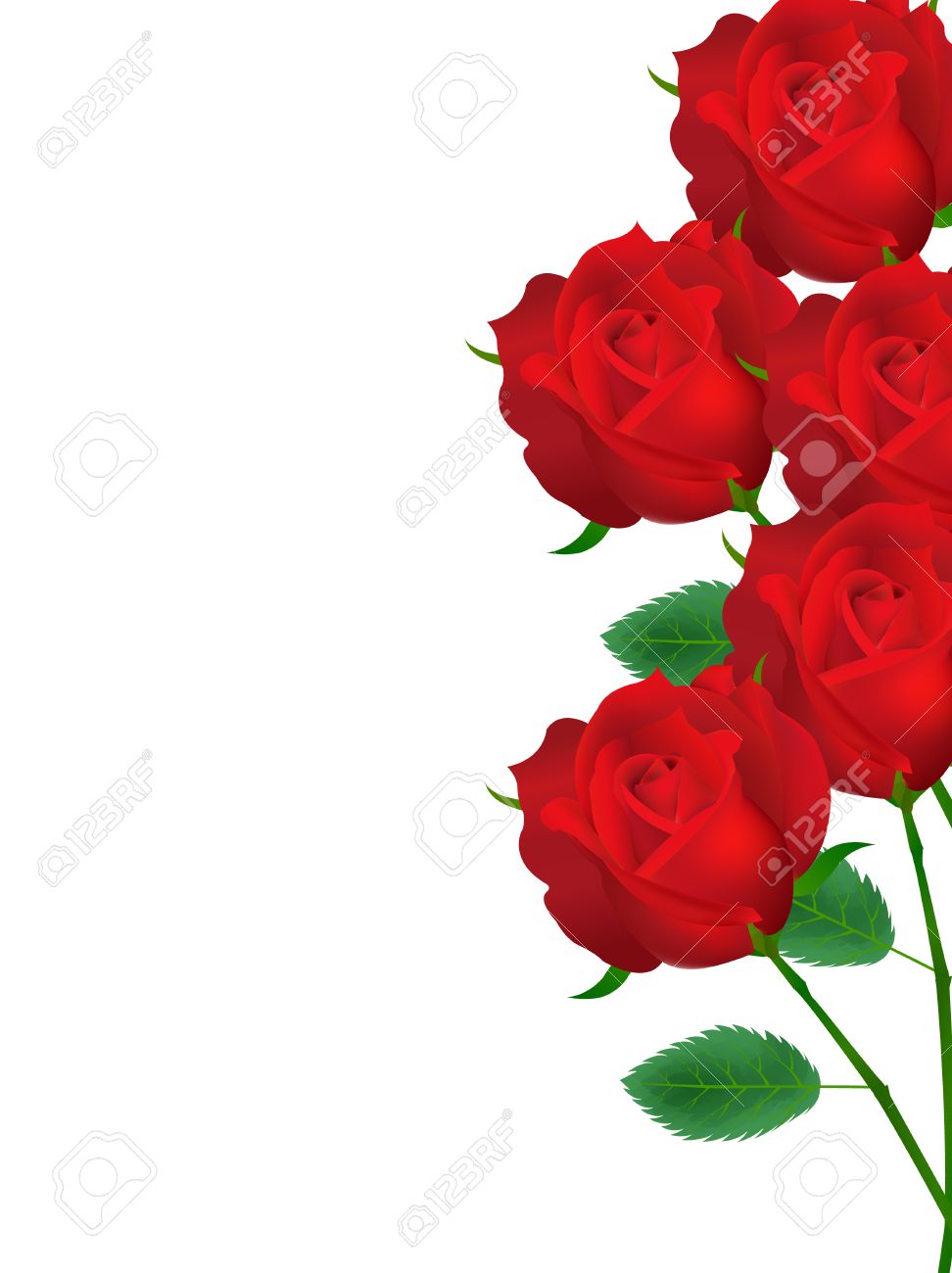 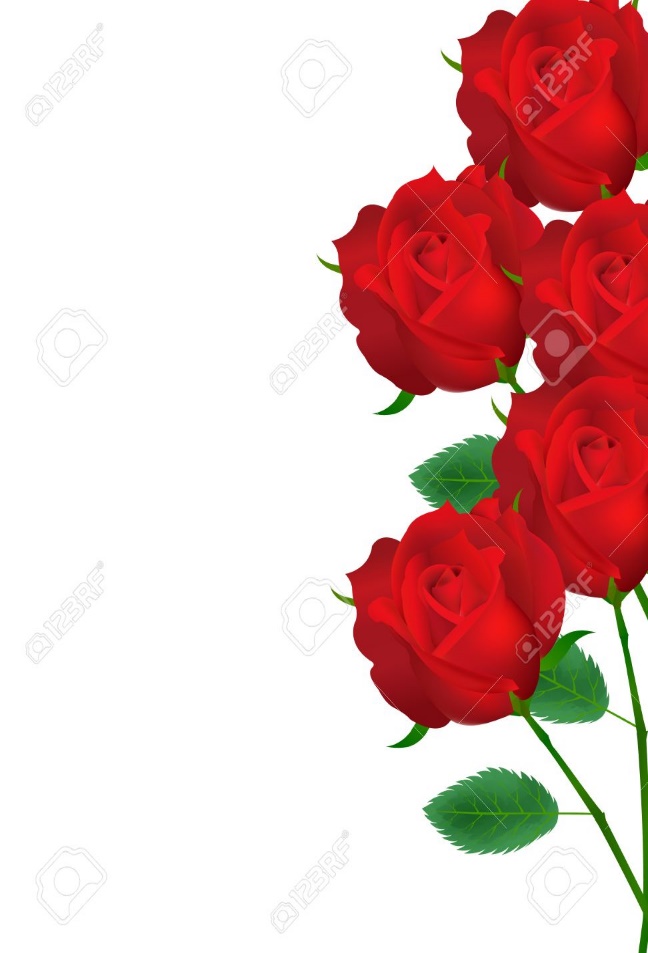 পরমাণুর গঠন ব্যাখ্যা করতে পারবে
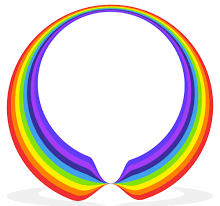 ১.
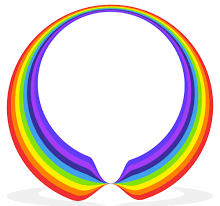 ২.
পারমানবিক সংখ্যা ও ভরসংখ্যা ব্যাখ্যা করতে পারবে ।
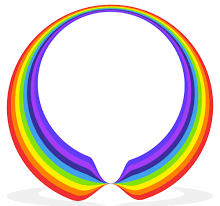 ৩.
ইলেকট্রন বিন্যাস ব্যাখ্যা করতে পারবে ।
পরমাণুর গঠনঃ
-
পরমাণুর কেন্দ্রের নাম নিউক্লিয়াস।
নিউক্লিয়াসে ধনাত্মক আধানযুক্ত প্রোটন রয়েছে।
নিউক্লিয়াসে আধান নিরপেক্ষ নিউট্রন রয়েছে।
ইলেকট্রন
প্রোটন
নিউট্রন
+
ঋণাত্মক আধানযুক্ত ইলেকট্রন নিউক্লিয়াসকে কেন্দ্র করে নির্দিষ্ট কক্ষপথে ঘোরে ।
কেন্দ্র/নিউক্লিয়াস
কক্ষপথ
একক কাজ
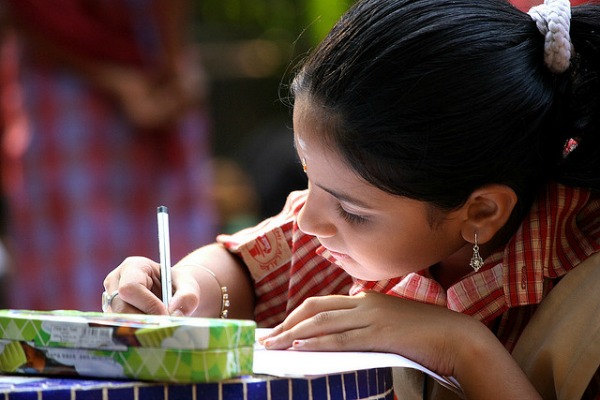 পরমাণু অবিভাজ্য নয়- কেন ?
বলতো নিচের চিত্রে সোডিয়াম পরমাণুর নিউক্লিয়াসে কয়টি প্রোটন রয়েছে ?
তোমারা মৌলটির নাম বলতে পার ?
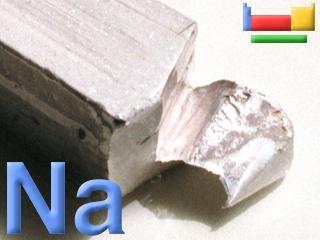 +
+
+
+
+
+
+
+
+
+
+
(১১ টি প্রোটন)
সোডিয়াম
+
দ্বারা প্রোটন বোঝান হয়েছে
পারমানবিক সংখ্যা......
+
প্রোটন
কোনো মৌলের একটি পরমাণুতে প্রোটনের  সংখ্যাকে পারমানবিক সংখ্যা বলে ।
ভর সংখ্যা
নিচের চিত্রে কয়টি প্রোটন ও নিউট্রন রয়েছে ?
প্রোটন= ৩ টি,নিউট্রন=২ টি
#মৌলটির প্রোটন ও নিউট্রন সংখ্যার সমষ্টি কত?
+
#কোনো মৌলের পরমাণুতে প্রোটন ও নিউট্রন 
সংখ্যার সমষ্টিকে ঐ মোলের ভরসংখ্যা বলে ।
ভরসংখ্যা= প্রোটন সংখ্যা + নিউট্রন সংখ্যা।
+
+
দ্বারা নিউট্রন বোঝান হয়েছে ।
জোড়ায় কাজ
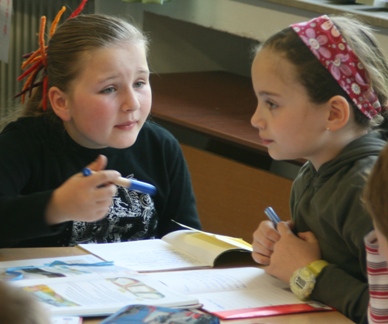 একটি মৌলের পরমাণুতে ৩ টি প্রোটন ও ৪ টি নিউট্রন রয়েছে। চিত্র এঁকে দেখাও এবং মৌলটির ভরসংখ্যা নির্ণয় করো ।
ইলেকট্রন বিন্যাস......
-
-
-
-
-
-
-
-
-
-
প্রথম কক্ষপথঃ সর্বোচ্চ ইলেক্ট্রন ২টি
-
-
দ্বিতীয় কক্ষপথঃ সর্বোচ্চ ইলেক্ট্রন ৮টি
-
-
-
তৃতীয় কক্ষপথঃ সর্বোচ্চ ইলেক্ট্রন ১৮টি
-
-
-
-
-
-
-
-
-
-
-
-
-
দ্বারা ইলেকট্রন বোঝান হয়েছে।
-
কার্বন ( C ) -পরমাণুর ইলেকট্রন বিন্যাসঃ
-
-
কার্বনের ইলেকট্রন সংখ্যা ৬ 
প্রথম কক্ষপথে ইলেকট্রন সংখ্যা ২ টি,
দ্বিতীয় কক্ষপথে ইলেকট্রন সংখ্যা ৪ টি
কার্বনের ইলেকট্রন বিন্যাস ২ , ৪
-
C
-
-
-
দলীয় কাজ......
চিত্রসহ ইলেকট্রন বিন্যাস করো......
মূল্যায়ন......
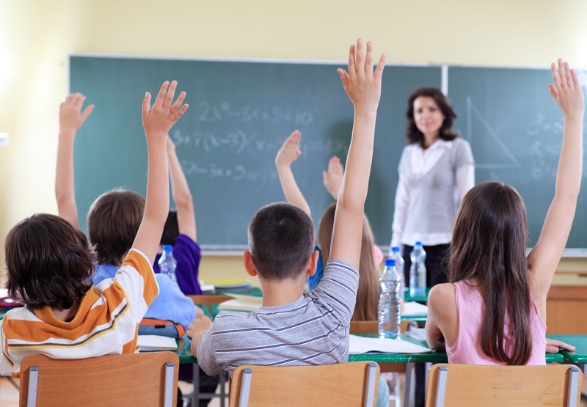 ১। পরমাণুর কেন্দ্রের নাম কী ?
২। একটি মৌলের প্রোটন সংখ্যা ১৫ এবং নিউট্রন সংখ্যা 
       ১৬ হলে মৌলটির ভর সংখ্যা কত ?
৩। অক্সিজেন পরমাণুর ইলেকট্রন বিন্যাসে দ্বিতীয় 
       কক্ষপথে কয়টি ইলেকট্রন বিদ্যমান ?
২ নং প্রশ্নের উত্তরের জন্য এখানে ক্লিক করো......
1 নং প্রশ্নের উত্তরের জন্য এখানে ক্লিক করো......
৩ নং প্রশ্নের উত্তরের জন্য এখানে ক্লিক করো......
উত্তরঃ ৩১
উত্তরঃ ৬টি
উত্তরঃনিউক্লিয়াস
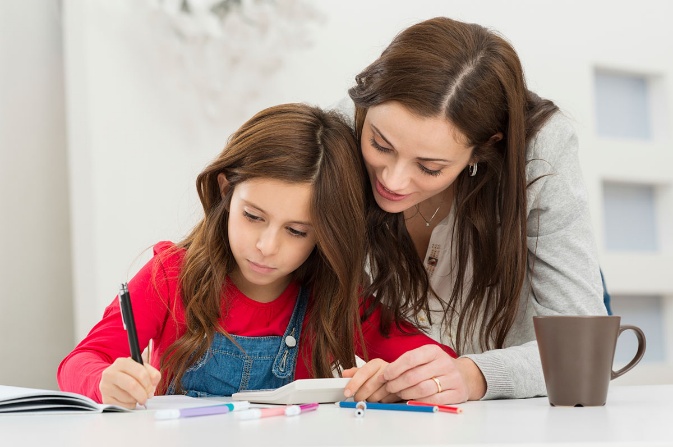 বাড়ির কাজ......
১।  X পরমাণুর ভরসংখ্যা ২৭ এবং নিউট্রন সংখ্যা ১৪ হলে  
    (i)  X পরমাণুর প্রোটন সংখ্যা নির্ণয় করো ।
   (ii) X পরমাণুর ইলেকট্রন বিন্যাস নির্ণয় করো ।
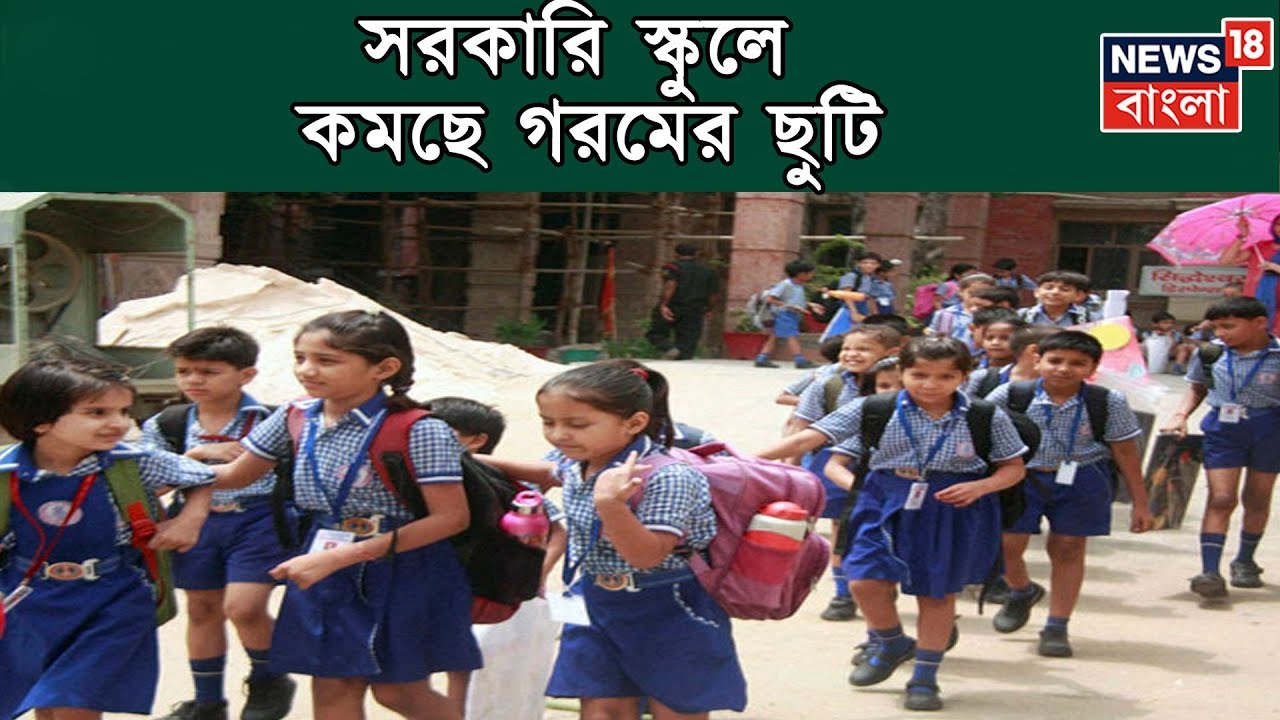 সবাইকে ধন্যবাদ